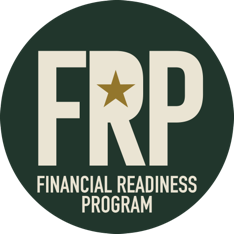 Agenda
Financial Planning
PCS Considerations
Before Your Move
During Your Move
After You Arrive
Allowances and Entitlements
Summary and Resources
2
Financial Planning
3
3
Create / Manage a Spending Plan
STEP 1: 
Understand your current 
situation
STEP 2: 
Know where 
your money
should go
STEP 4:
Make 
adjustments
4-STEP SPENDING PLAN
PROCESS
STEP 3: 
Create a plan
4
Estimate Changes to Income
Basic Allowance for Housing (BAH)
Overseas Housing Allowance (OHA)
Cost of Living Allowance (COLA)
Family Separation Allowance (FSA)
Special and Incentive Pays
Spousal Income
5
Basic Allowance for Housing (BAH) Calculator
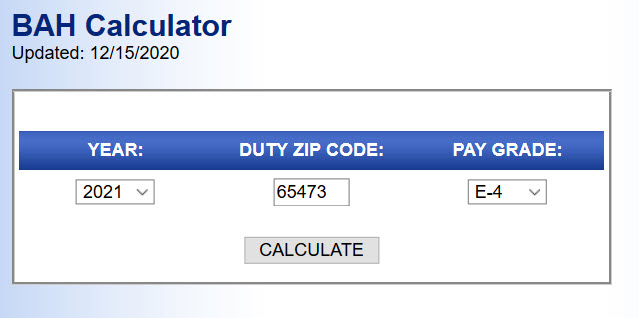 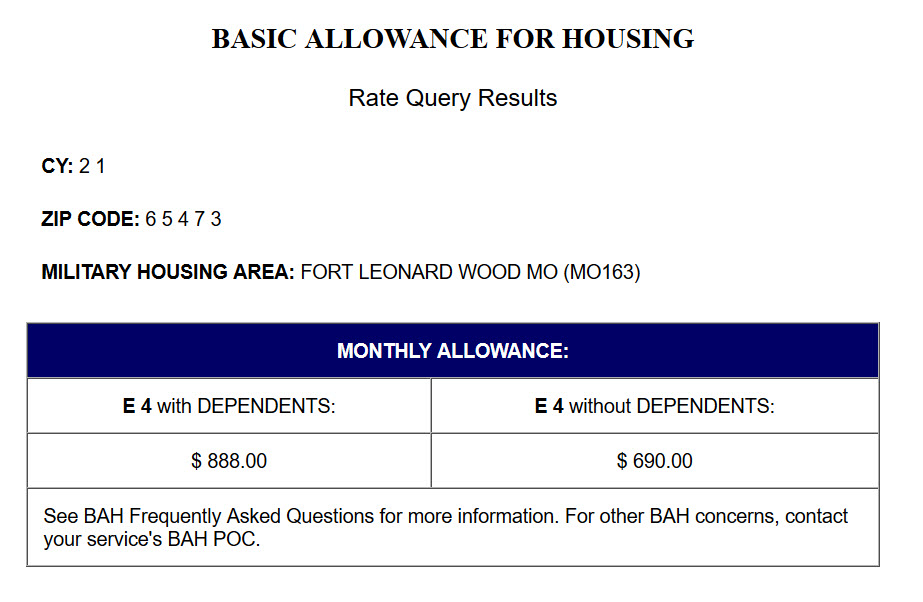 Source: https://www.defensetravel.dod.mil/site/bahCalc.cfm
6
Estimate Changes to Expenses
Transportation
Housing
Food
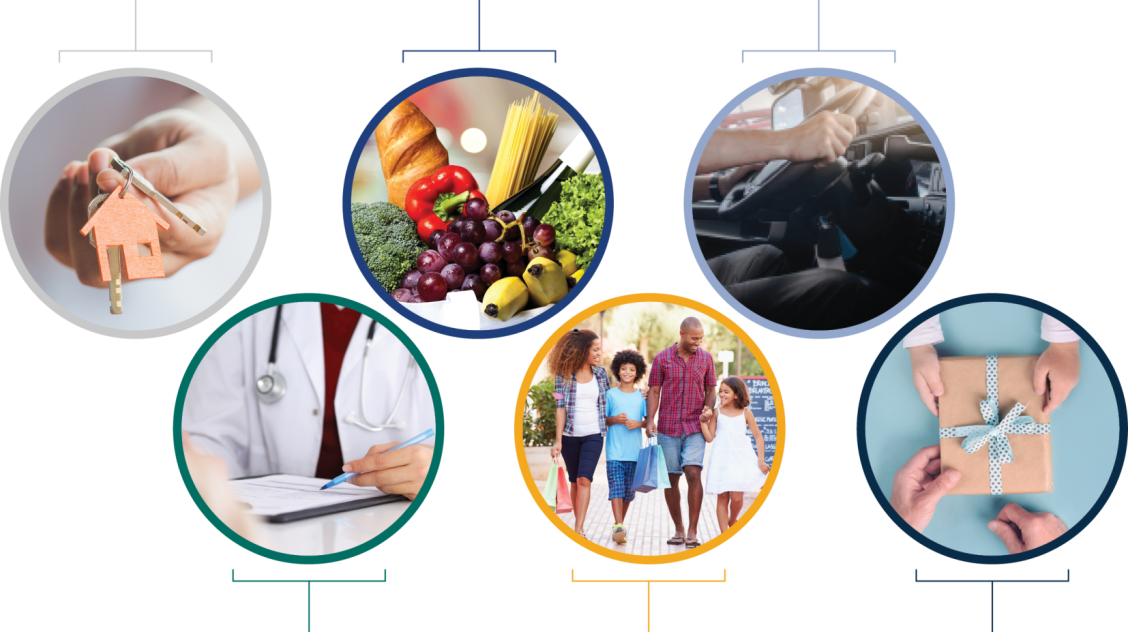 Other
Health
Personal and Family
7
Protect Your Credit
Notify financial institutions
Set up automatic payments
Check your credit
Enroll in free credit monitoring 
Update your address
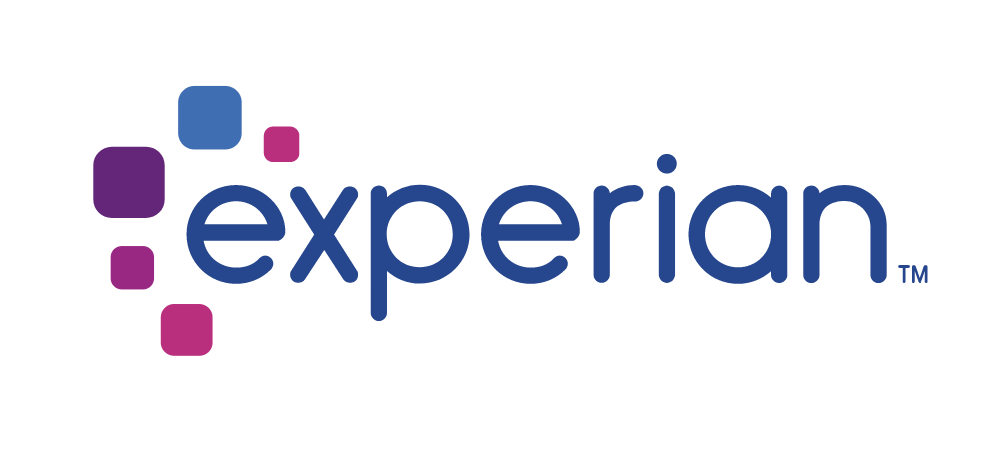 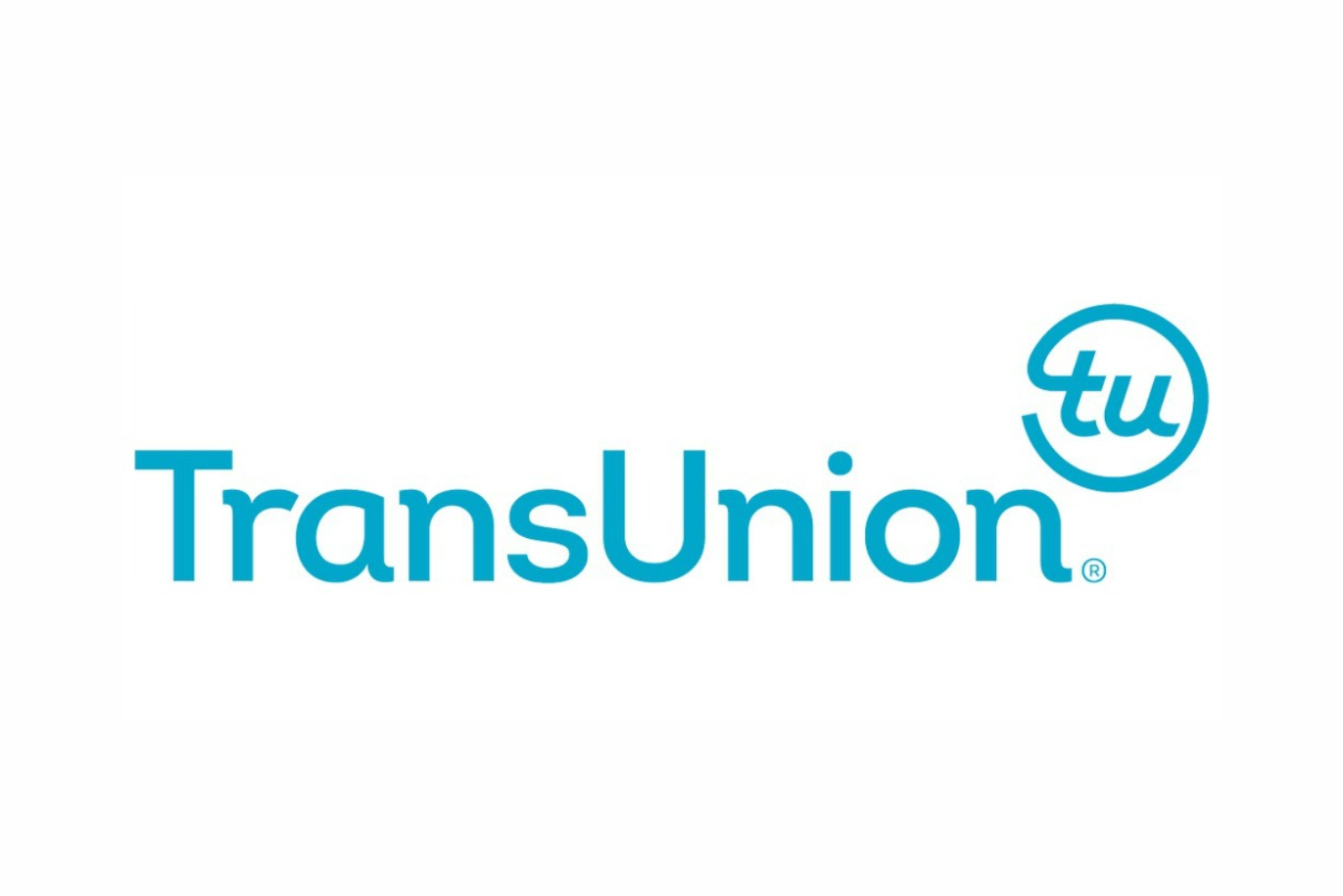 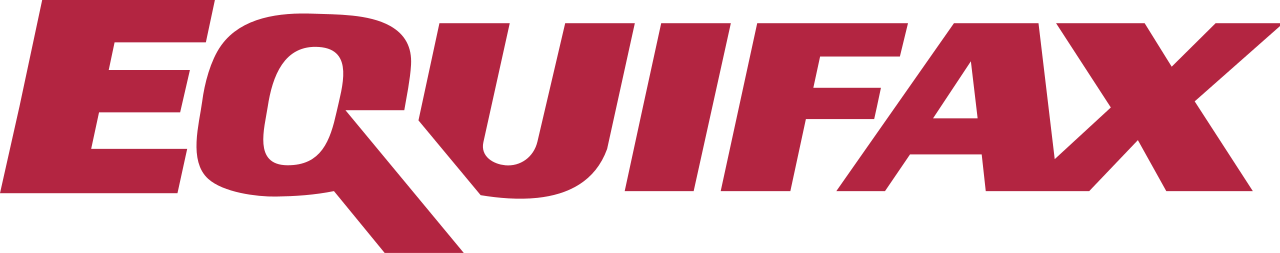 8
Manage Debt
Debt destroyer strategies
Snowball
Avalanche
 
Major purchases
Housing
Vehicles
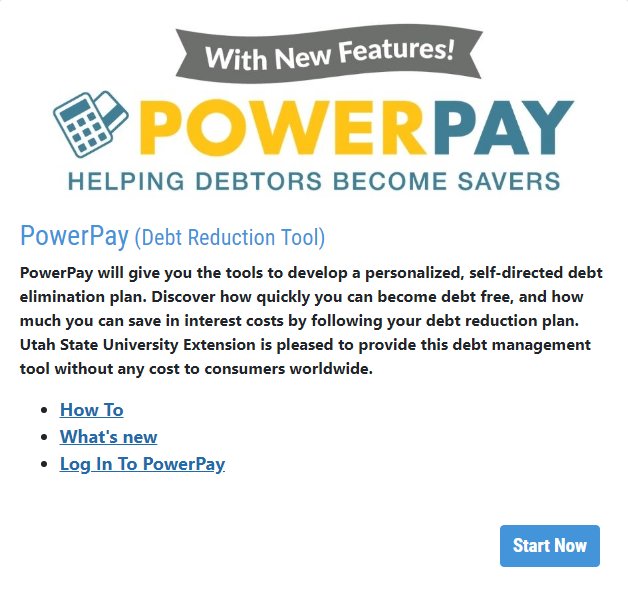 9
PCS Considerations
10
Before Your Move – Part 1
Digital Garrison
Army PCS Move
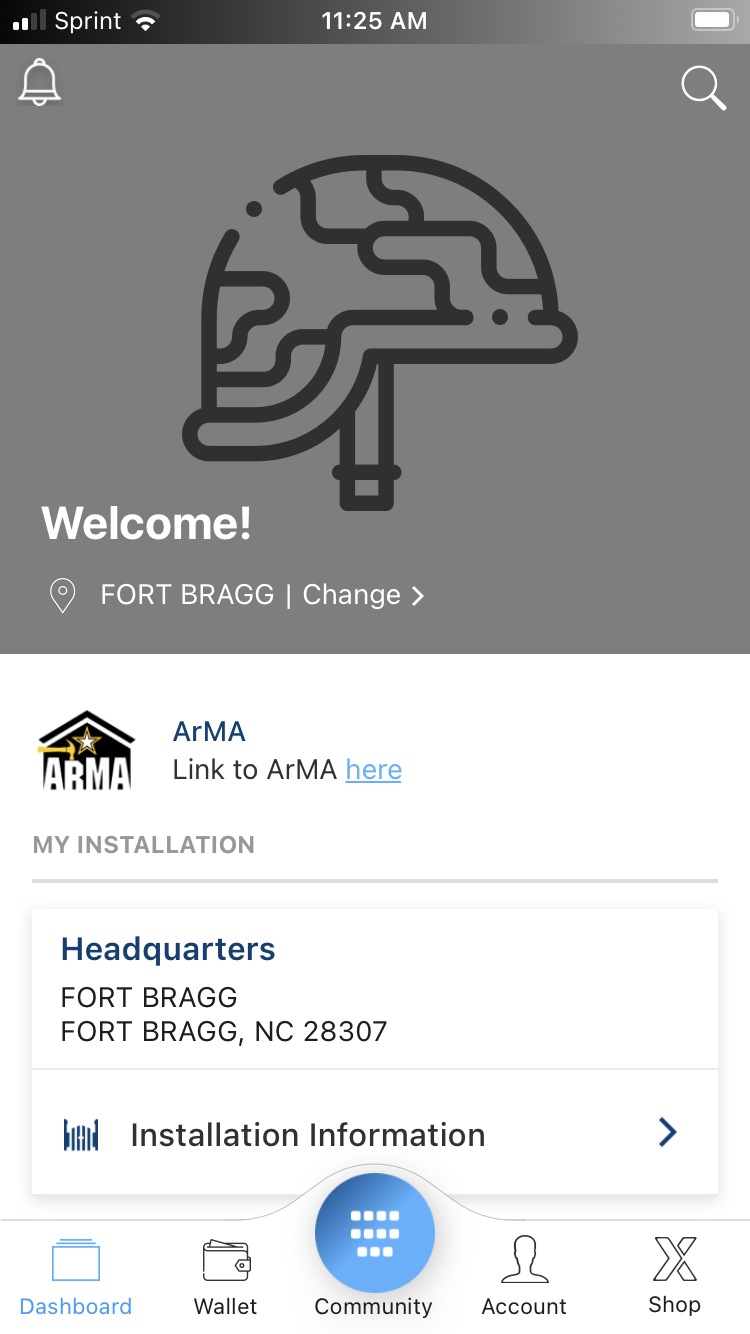 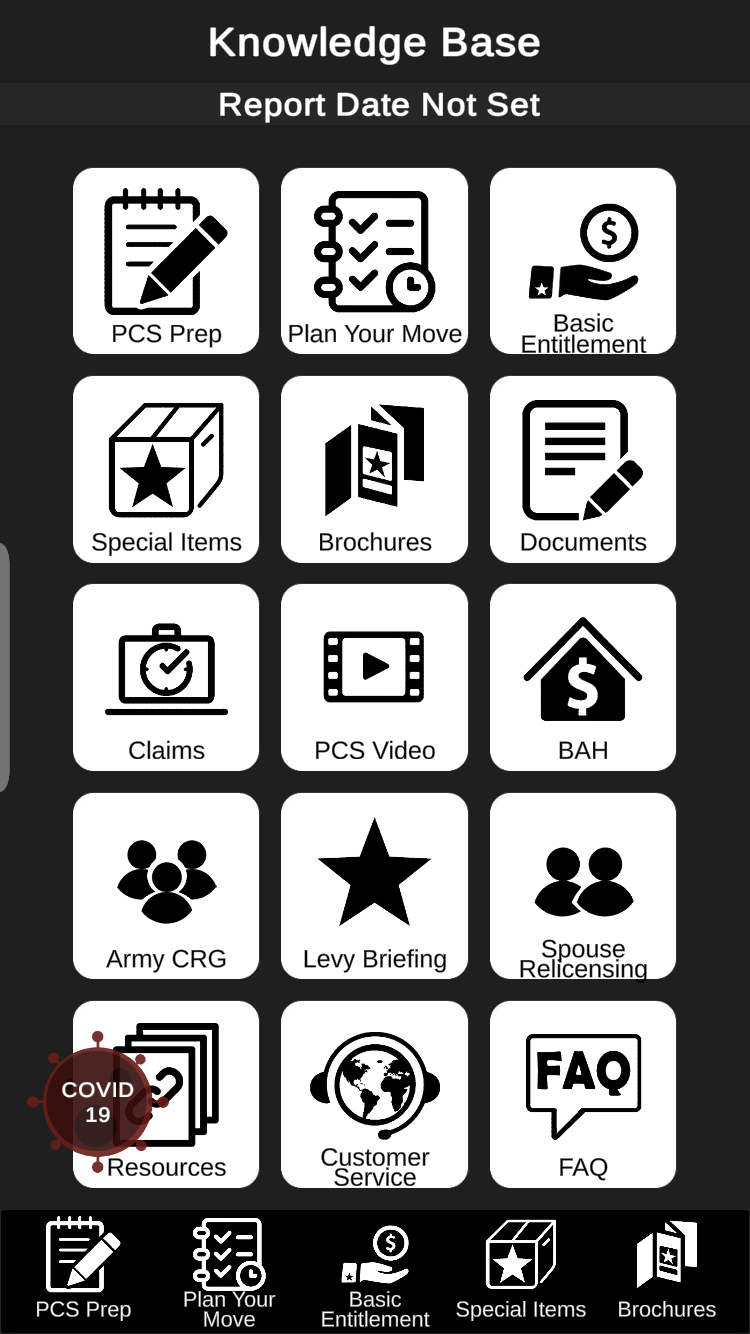 11
* Financial Readiness info coming soon!
Before Your Move – Part 2
Household Goods (HHG) and Personally Procured Move (PPM)
Housing 
House hunting
Moving out 
On-post housing
OCONUS housing
Weight limitations
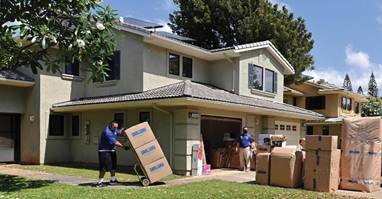 12
Before Your Move – Part 3
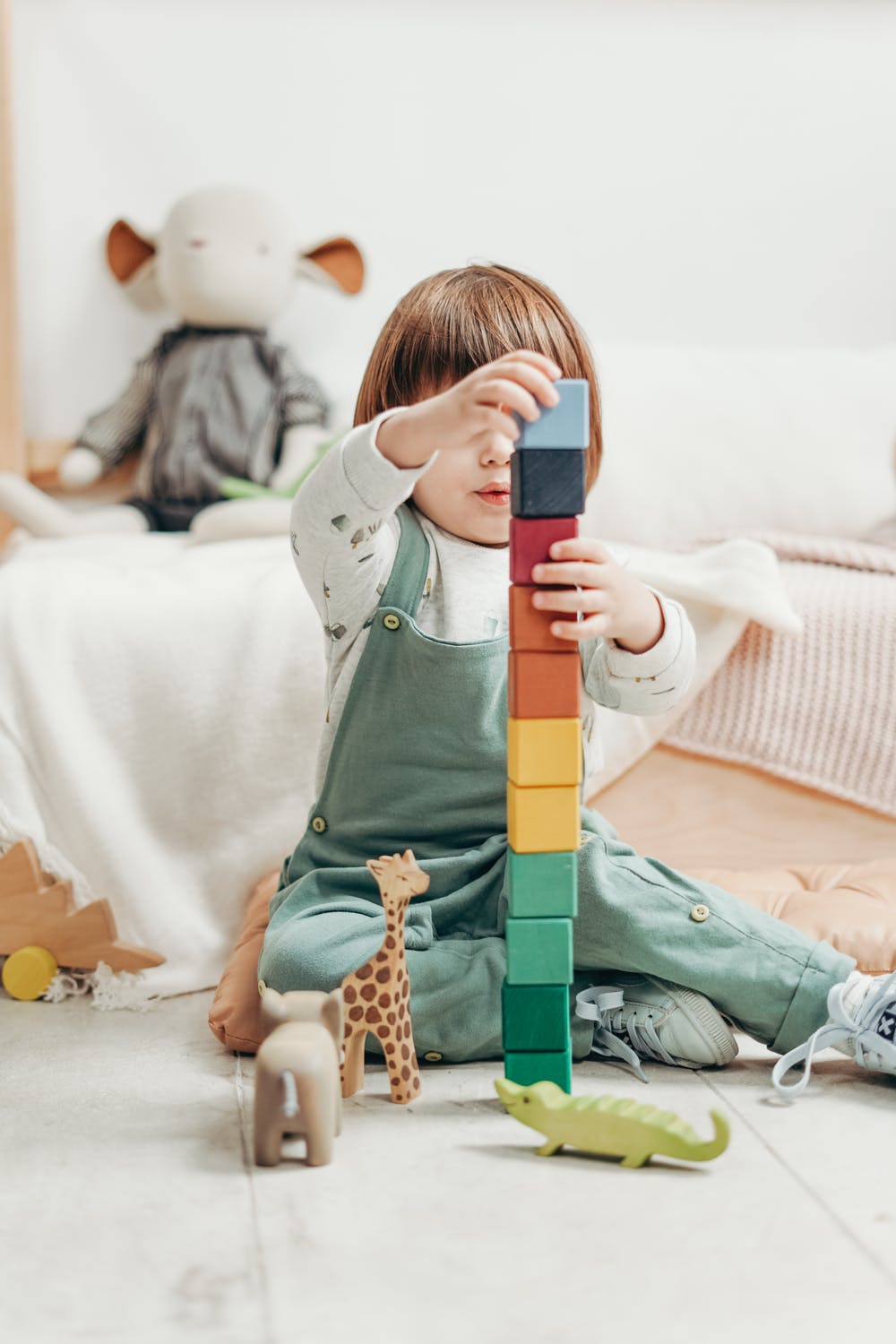 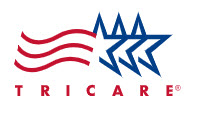 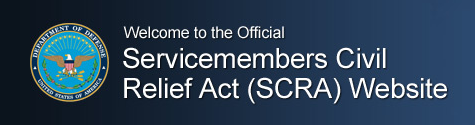 TRICARE
Passports
Pets
Vehicles
Childcare
SCRA
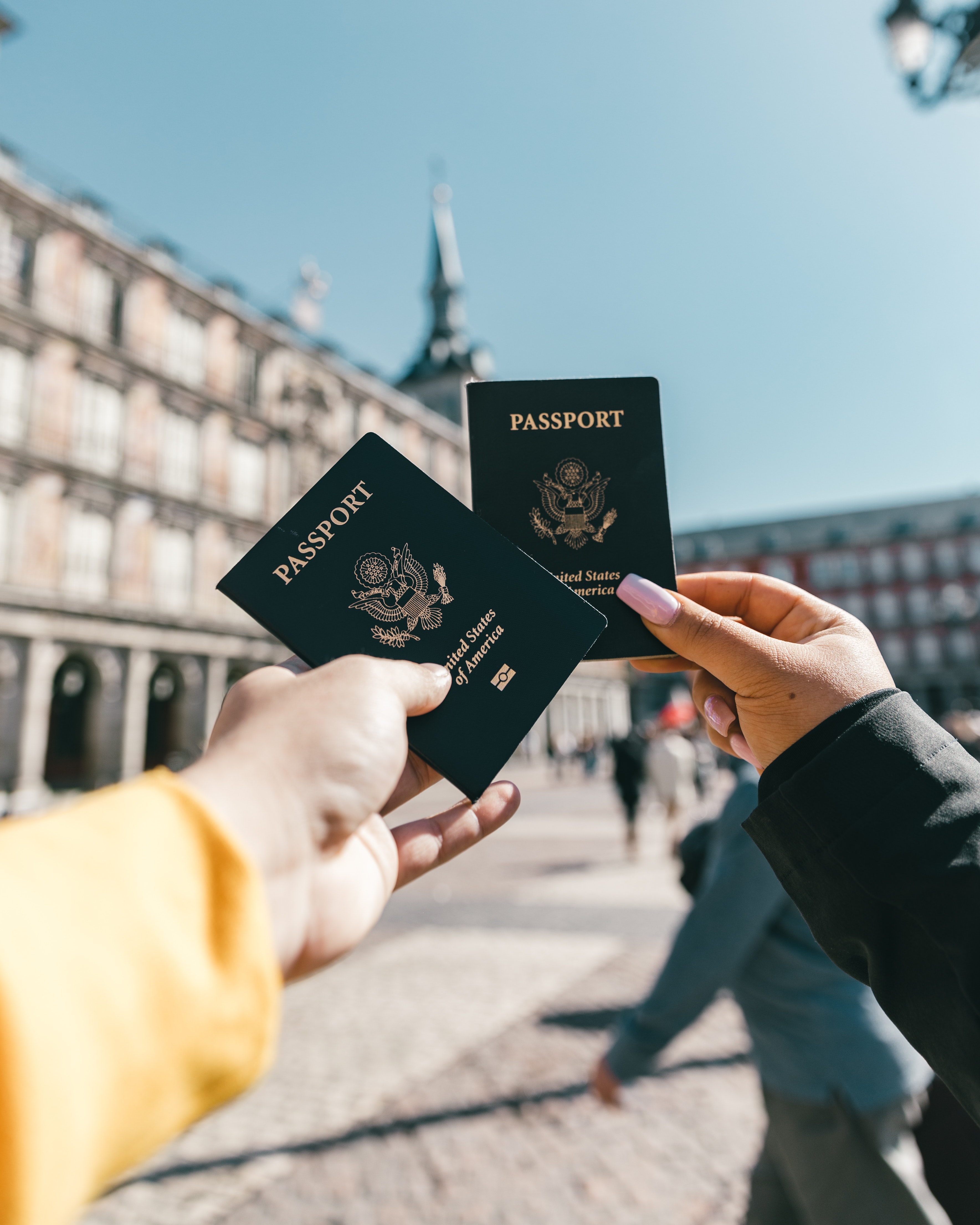 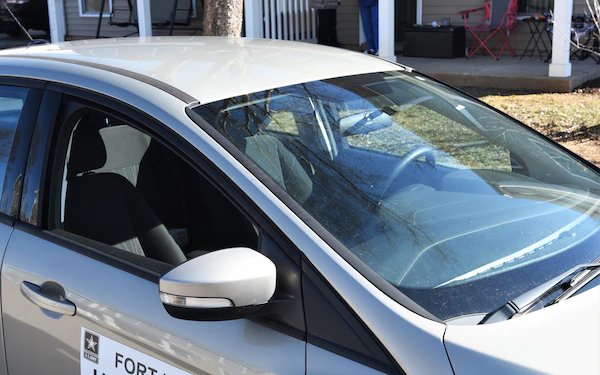 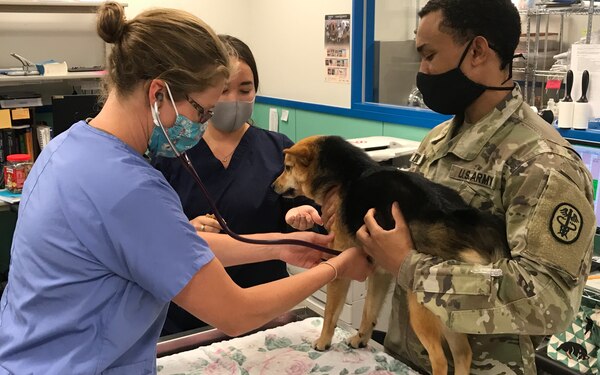 13
During Your Move
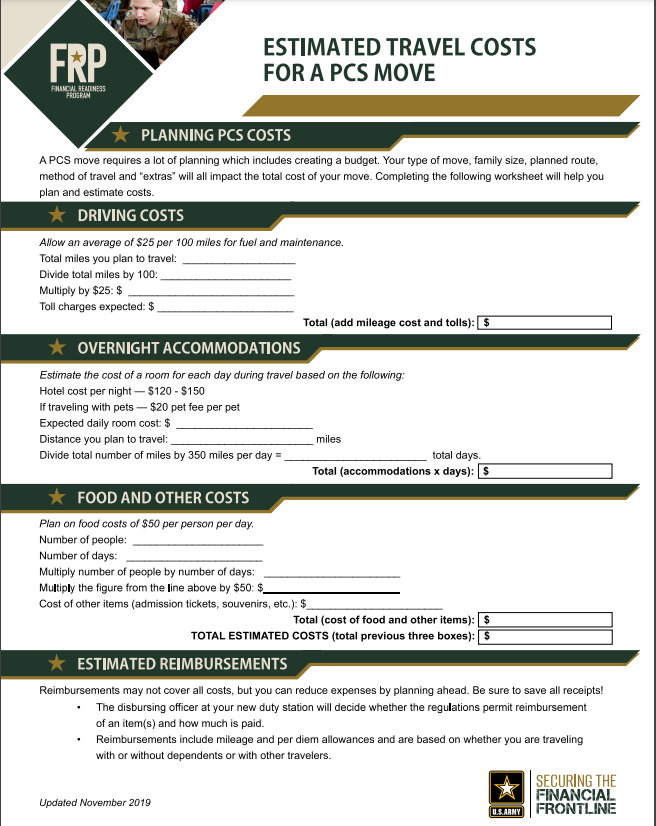 Estimated Travel Costs for a PCS Move Worksheet

Tax Considerations
14
After You Arrive
Initial expenses
State residency 
Spouse employment
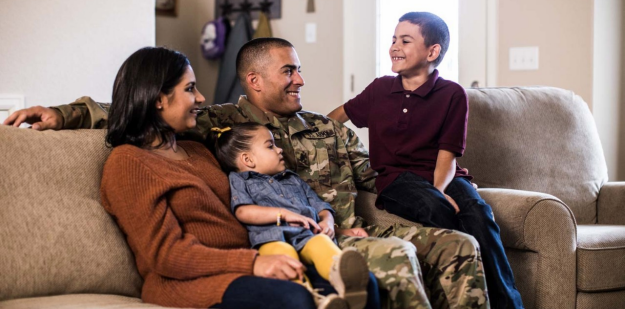 15
Allowances and Entitlements
16
Travel Pay and Allowances
17
PCS Pay Resources
Government Travel Charge Card (GTCC)

Advance on:
Regular pay
Basic Allowance for Housing (BAH)
Dislocation Allowance (DLA)
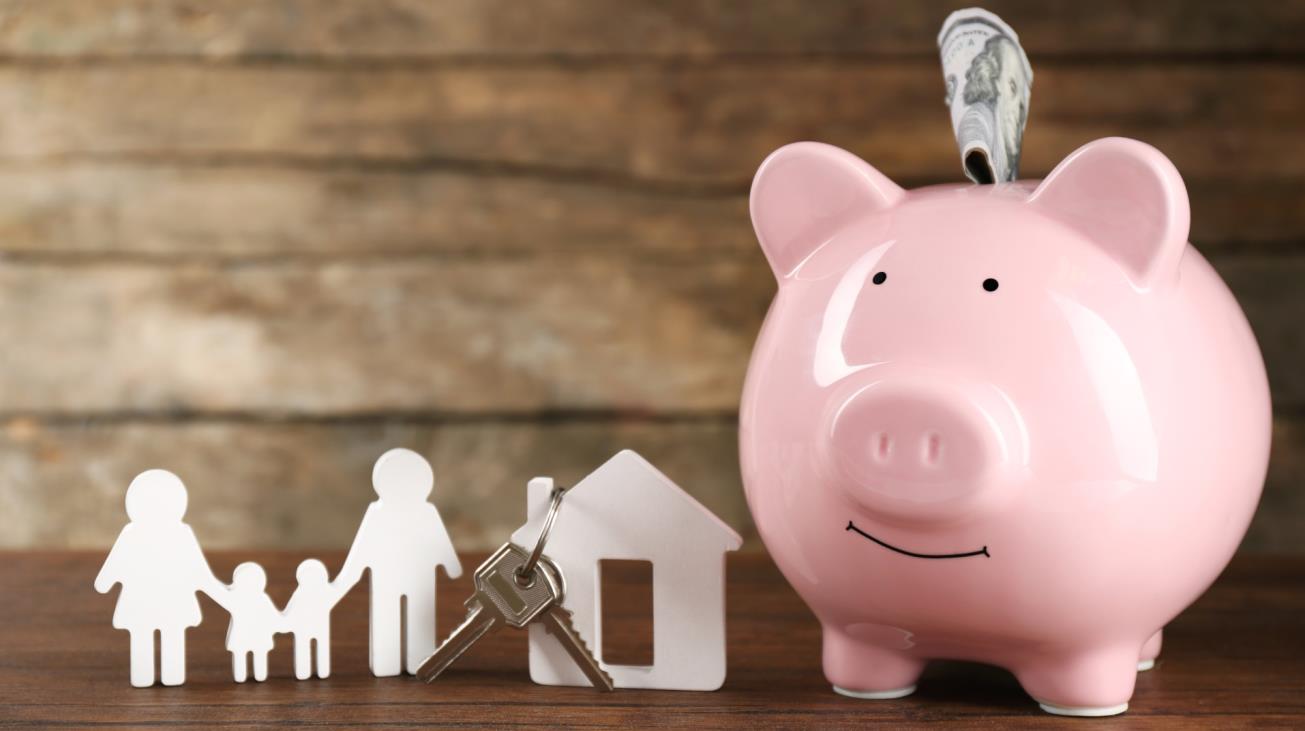 18
Summary and Resources
19
Summary
Congratulations on your upcoming move to your next duty station! 
Along with new adventure opportunities, a Permanent Change of Station can add many additional expenses. Preparation and planning can help alleviate the stress of spending more than you can afford. 

Let’s wrap up all of the topics we talked about today:  
Financial Planning
PCS Considerations
Before Your Move
During Your Move
After You Arrive
Allowances and Entitlements
20
Resources
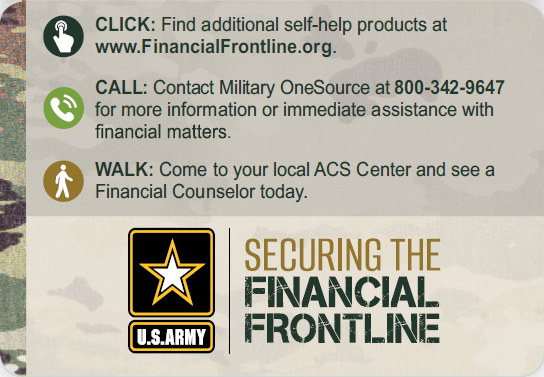 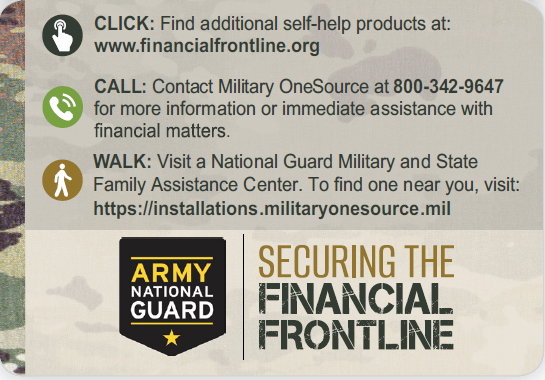 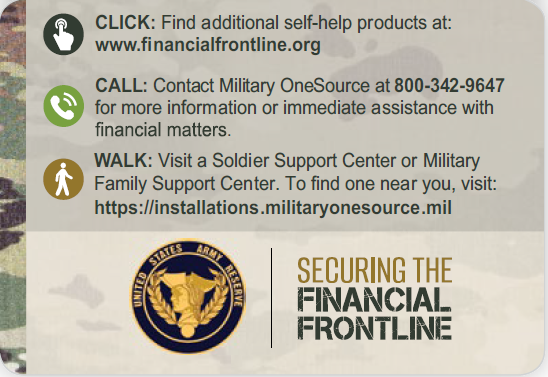 21
Thank You!
22
The appearance of U.S. Department of Defense (DoD) visual information does not imply or constitute DoD endorsement.